Random Number Generators
Jake Blanchard
Spring 2010
Uncertainty Analysis for Engineers
1
A Little History
Initial random number generators were congruential

For example, a=13, c=0, m=31, x0=1
Uncertainty Analysis for Engineers
2
Congruential Operators
Result is integers between 1 and 30
To get U(0,1), divide by m (31)
This gives .0323, .4194, .4516, etc.
This gives just 30 possible floating point numbers
Uncertainty Analysis for Engineers
3
Congruential Algorithms
Years ago, IBM mainframes use a=65539, c=0, m=231 because it was very fast
But it has issues – consecutive numbers are correlated
For example, suppose we want to generate random points in a cube.
We would use 3 consecutive values for the x, y, z coordinates of a random point
(See ssp script)
Uncertainty Analysis for Engineers
4
Matlab
Matlab has 3 prominent functions: rand, randn, and randi
Until 1995, rand was congruential (a=75=16807, c=0, m=231-1)
This repeats every 2 billion numbers (roughly)
(see mcg script)
Uncertainty Analysis for Engineers
5
Shuffling
This Matlab routine still has correlation among consecutive numbers
For example, if x<10-6, next number will be less than 0.0168
To avoid this, shuffle numbers (Matlab didn’t do this)
Start by storing 32 random numbers
When routine is called, randomly select which of the 32 to use and replace with next number in sequence
Uncertainty Analysis for Engineers
6
New Matlab Algorithm
Matlab now uses a look up algorithm
Not congruential, no multiplication or division, produces floating point directly
Uses 35 words of memory
32 represent cached floating point numbers – 0<z<1
Last three contain index i – 0<i<31, integer j, and borrowflag b


Subscripts are modulo 32
Uncertainty Analysis for Engineers
7
New Matlab Algorithm
b is used to make sure z is positive
Period is 21430
Small modifications make period 21492
Uncertainty Analysis for Engineers
8
Repeatability
In new Matlab session, the first output from rand is always 0. 814723686393179
Matlab will let you repeat a sequence at any time

defaultStream=RandStream.getDefaultStream;
savedState = defaultStream.State;
u1 = rand(1,5)
defaultStream.State = savedState;
u2 = rand(1,5)
Uncertainty Analysis for Engineers
9
Normal Deviates
One approach is to use
sum(rand(m,n,12),3)-6
This adds the 12 uniform deviates for each number, yielding something approximating a normal deviate with mean of 0 and variance of 1
Uncertainty Analysis for Engineers
10
Normal Deviates
Alternative is rejection method
Generate uniform random numbers in 2 by 2 square and reject points outside unit circle
For accepted points,





Result is 2 normally distributed random numbers
Uncertainty Analysis for Engineers
11
Newer Matlab Algorithm
Divide pdf into rectangles of equal area
Randomly sample integer to pick rectangle and then see if u(-1,1) falls within rectangle
If u is in jth section, then u*z is a normal deviate
Otherwise, reject
Uncertainty Analysis for Engineers
12
Matlab Algorithm
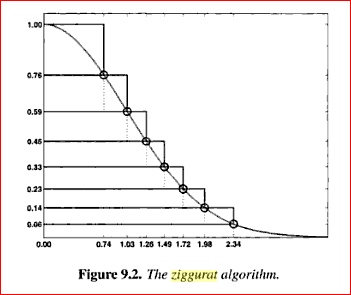 Uncertainty Analysis for Engineers
13
Other Distributions
If cdf can be inverted, you can sample them directly
See later slides
Uncertainty Analysis for Engineers
14